The hotel (2)الفندق
Dr. Ehab Atta
1
2
3
4
5
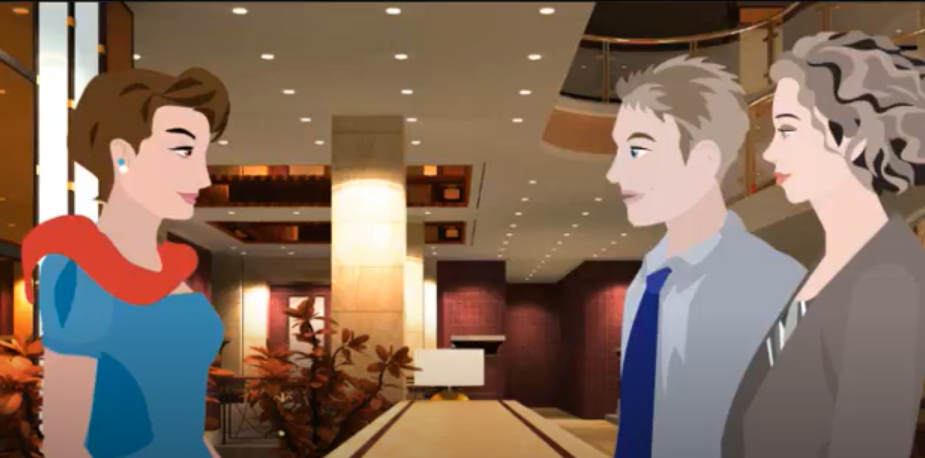 https://youtu.be/OjBIwDLEVKA
6
7
8
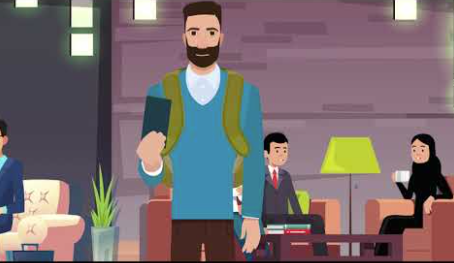 https://youtu.be/rZYywy0GkgQ?si=NSttYhP2HXfFhk2K
9
10
11
12
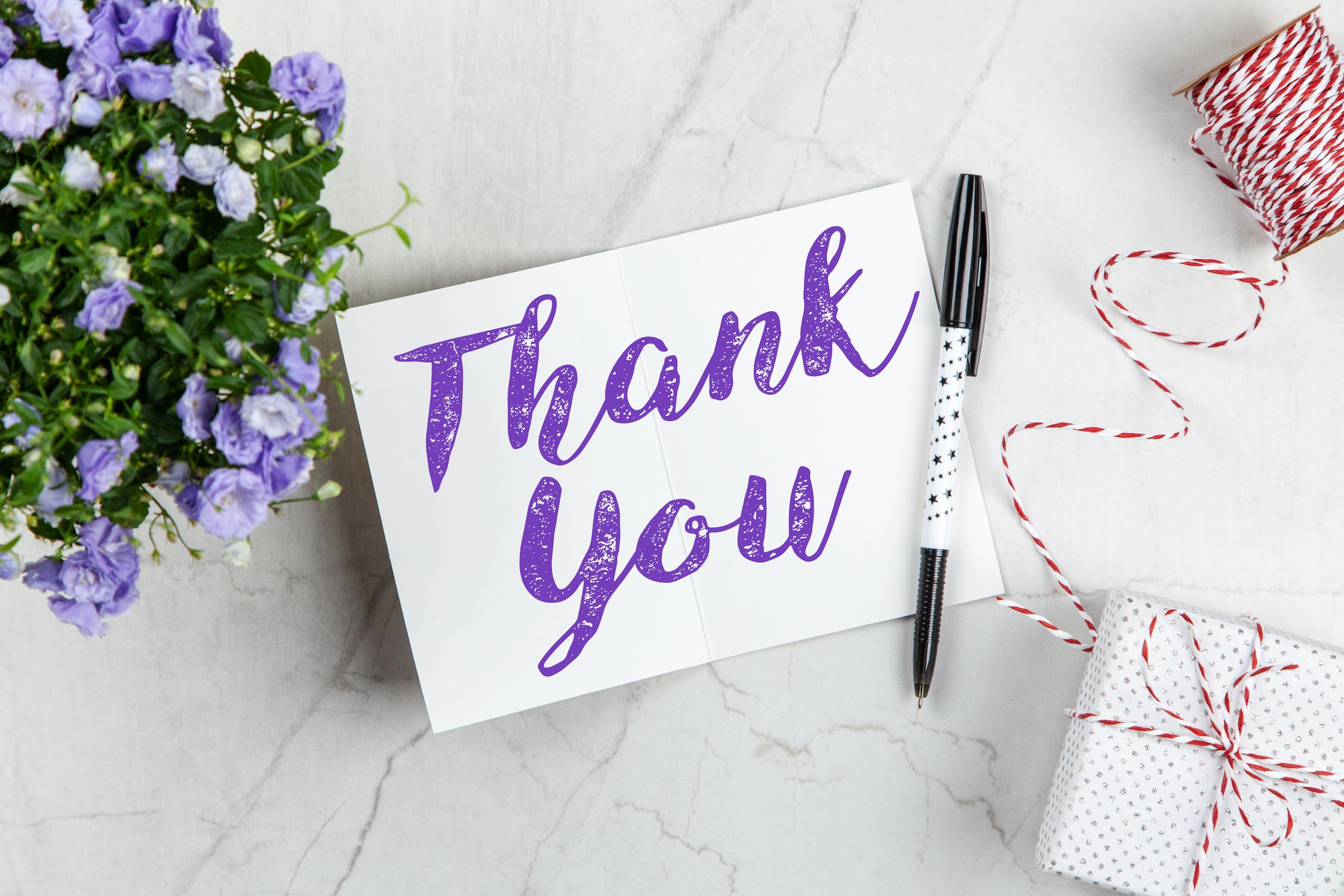 13